Magyar Tannyelvű Speciális Alapiskola RimaszombatTantárgy: Magyar nyelv és irodalomOsztály: nyolcadik
Tananyag -
Gárdonyi Géza: Egri csillagok
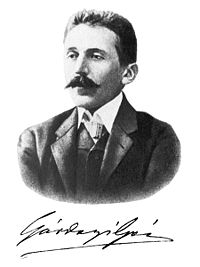 Gárdonyi Géza: Egri csillagok


Kérdések és feladatok

 a regény feldolgozásához
Tervezzétek meg rajzlapra a könyv borítóját   és címlapját!
az író neve,
 a mű címe,
 kiadó neve,
 a kiadás helye,
 a kiadás éve, 
rajz.
Címlapkészítés
1.)    Mit jelent a regény címe?
          Magyarázd meg 3-4 mondatban!
 
2.)    Csoportosítsd a regény legfontosabb 
         szereplőit!
 
3.)    Mikor és hol játszódik a regény?
A következő feladatokra válaszolj írásban!
A regényben nagyon fontos szerep jut három tárgynak. Kövesd végig a sorsukat!
A talizmángyűrű
  A bársonyhüvelyű kard
  A váralaprajz
Másold le a leírását! 
Rajzold le, hogyan képzeled el!
Írd le időrendben a gyűrű történetét! 
(a regényben 6 különböző helyen találod meg)
A talizmángyűrű
A bársonyhüvelyű kard
Másold le a leírását! 
Rajzold le, hogyan képzeled el!
Írd le időrendben a kard történetét! 
(a regényben 3 különböző helyen találod meg)
A vár alaprajza
Másold le a leírását! 
Rajzold le, hogyan képzeled el!
Írd le időrendben a váralaprajz történetét! 
(a regényben 3 különböző helyen találod meg)
Nagyon sokféle török katona van a seregben. Válassz ki egyet!
 Rajzold le a ruháját, fegyvereit, írd oda a nevét!
A szultán serege Budára vonul
Eger ostromakor két eskü hangzik el. Másold le őket!
A várvédők esküje:
Dobó esküje:
Ki volt számodra a legmulatságosabb figura, és miért? 
Magyarázd meg 5-6 mondattal!
Kedvenc szereplő
Rajzold le a regény legjobban tetsző jelenetét, és írj hozzá egy rövid idézetet!
Kedvenc jelenet
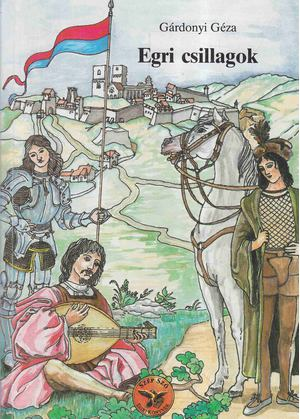